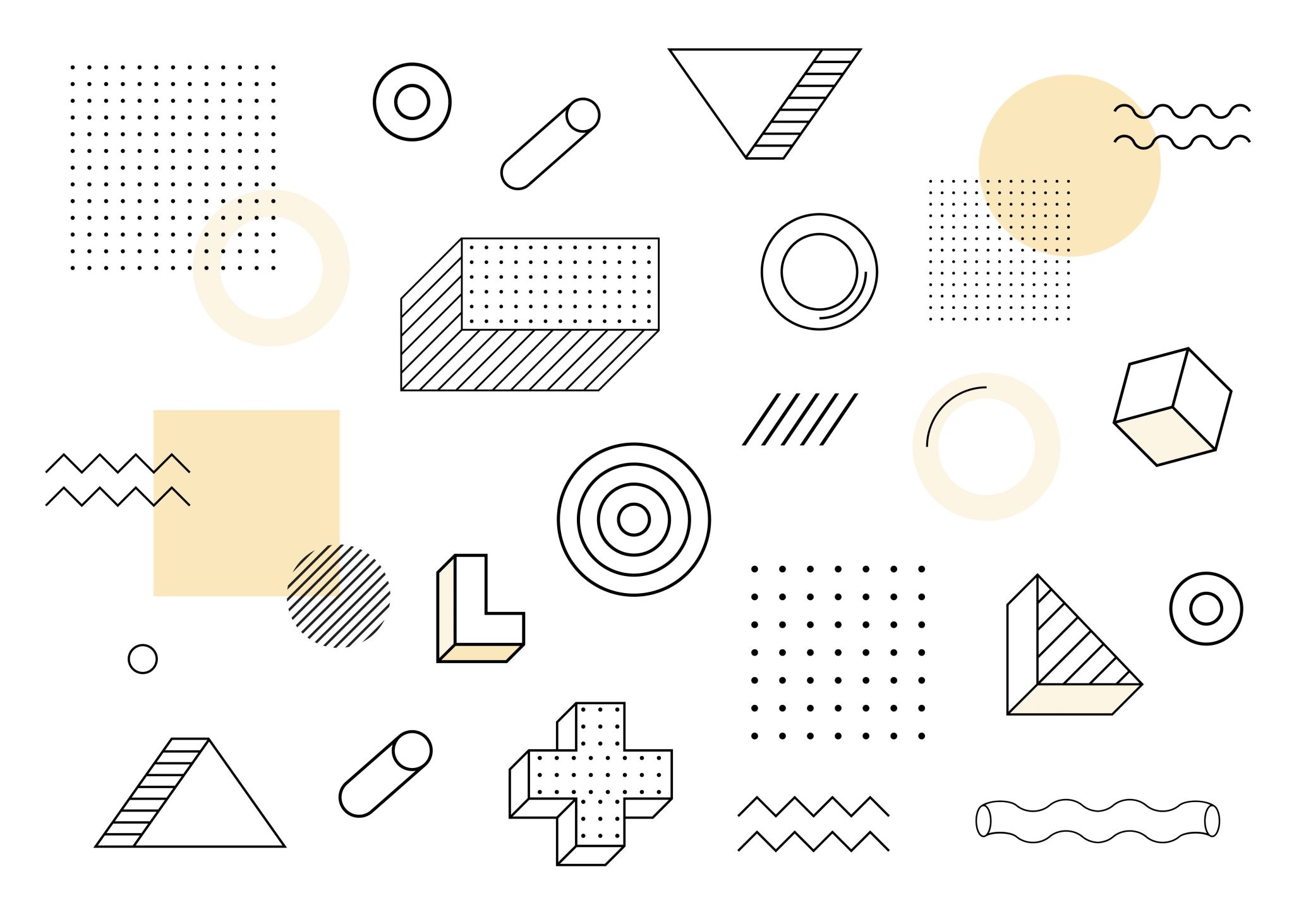 Green Group
Speed Spell
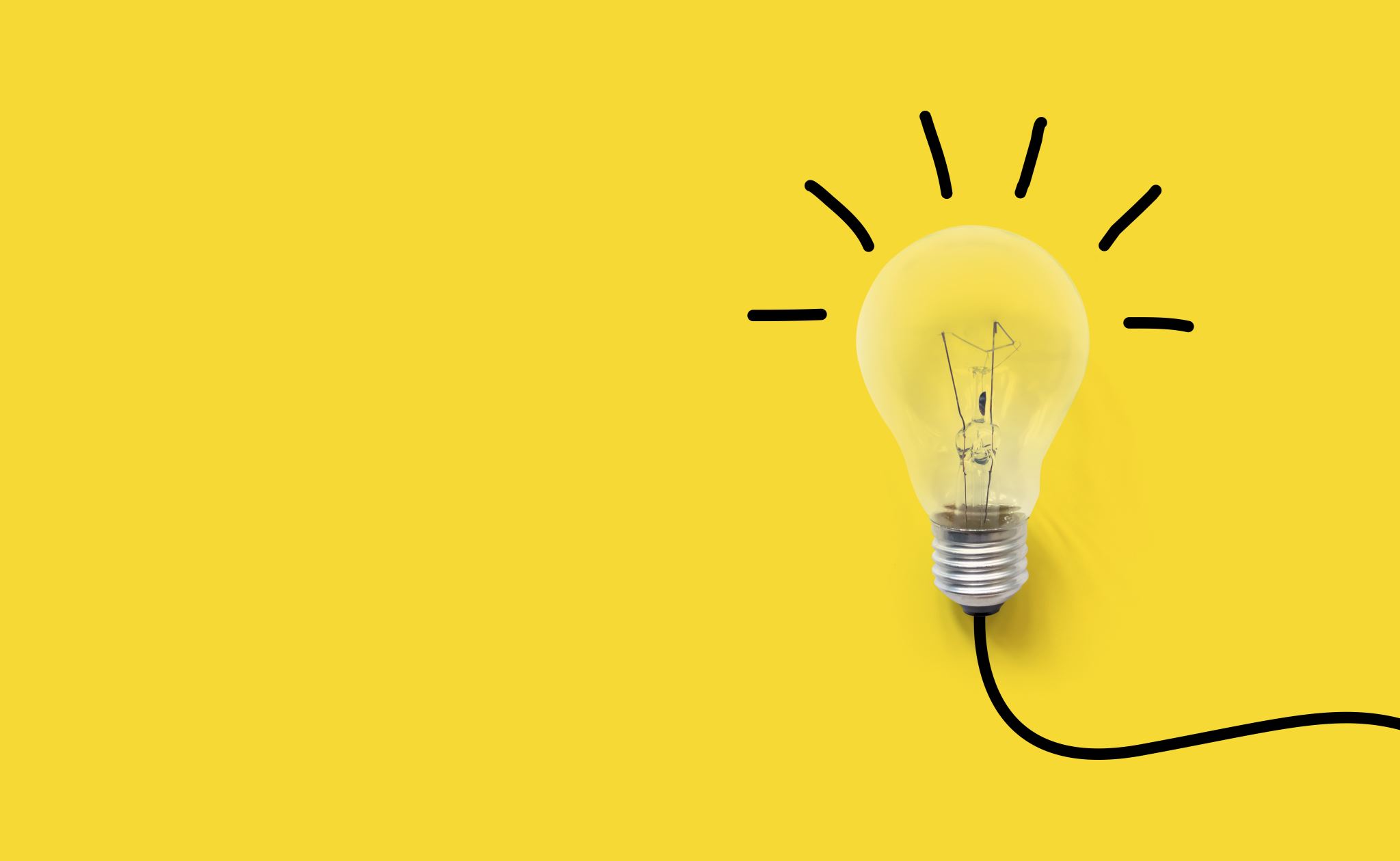 What you need …
Whiteboard
Pen 
Brain
Timer
Rules …
On the next slides words from your word list will appear. Challenge yourself to a speed spelling championship. 
See how many words you can write in 1 minute. 
Let me know your scores. 
Good luck!
accident
below
cloudy
group
practising
biscuit